Мир детстваразвивающая среда детского сада.
Шугуровский  детский сад -Солнышко
Наш коллектив
Наше Лебединое озеро
Игровые площадки
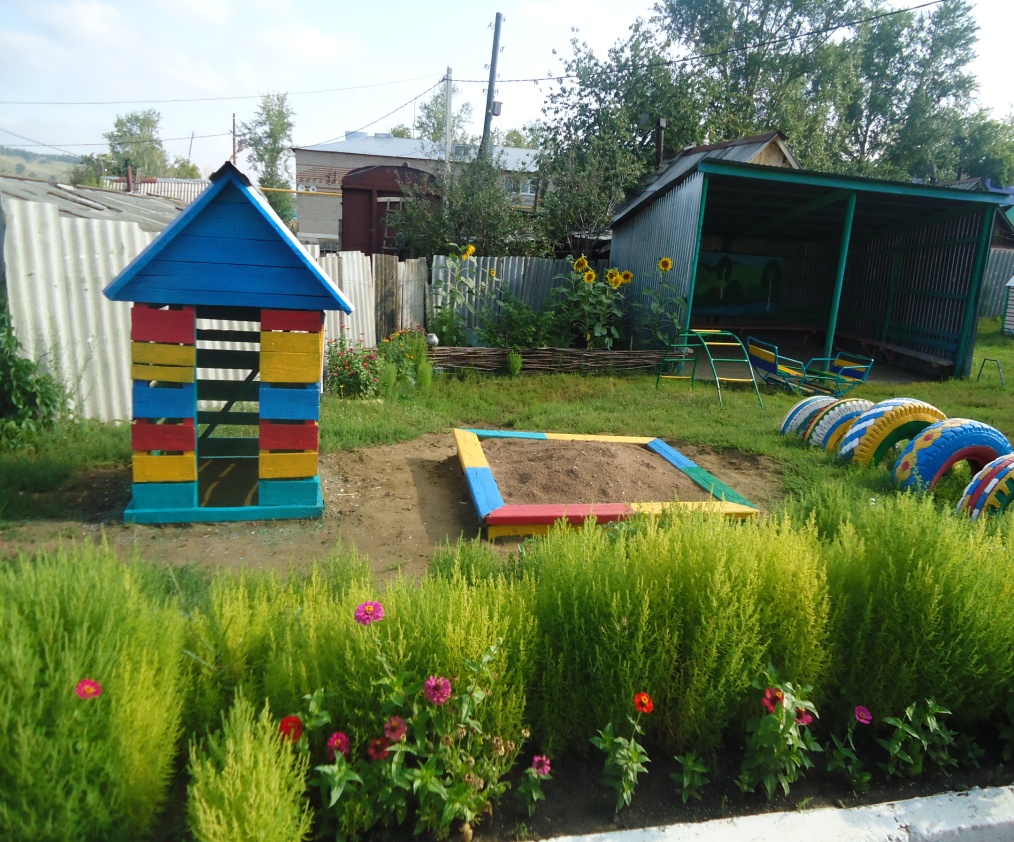 Так выглядит наш садик изнутри
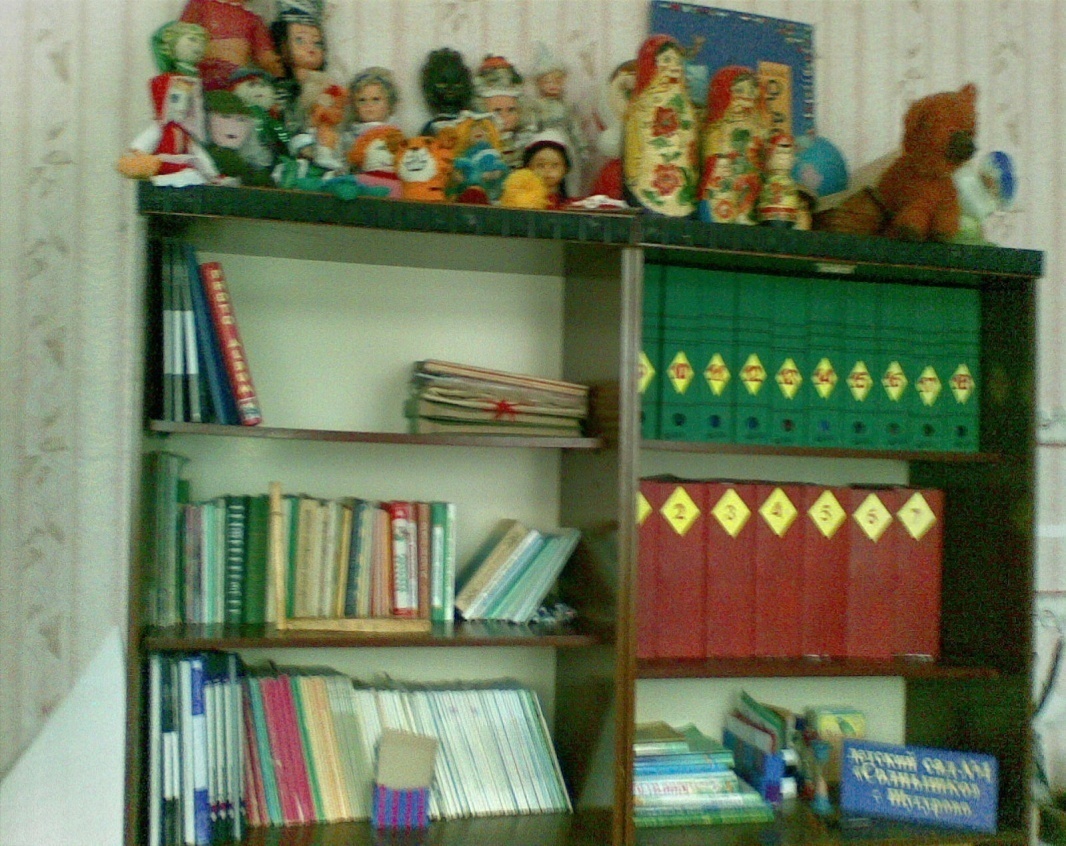 Лестничная площадка
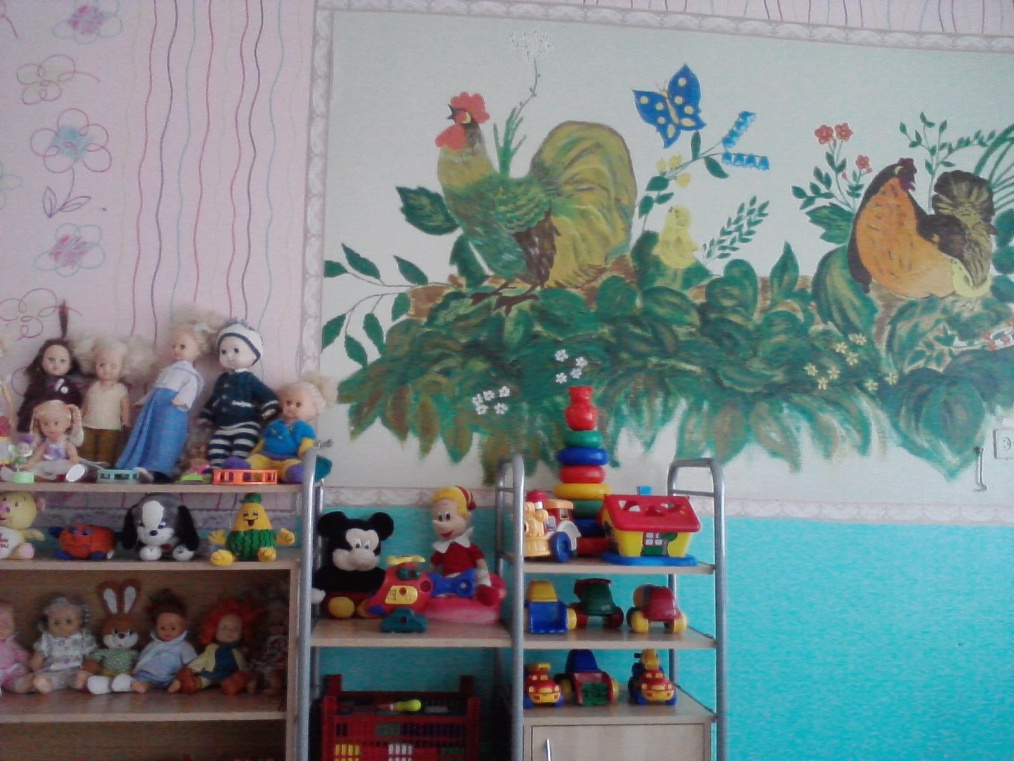 Уголок для родителей
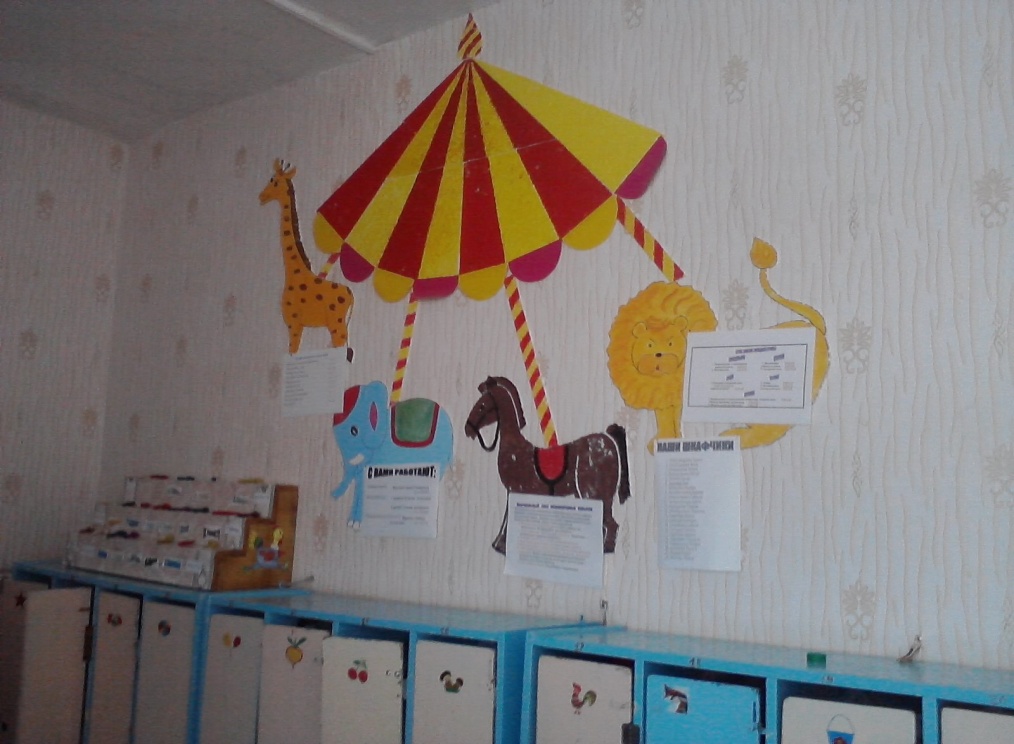 Мы – мастера на все руки
Это произведение мы вышивали своими руками
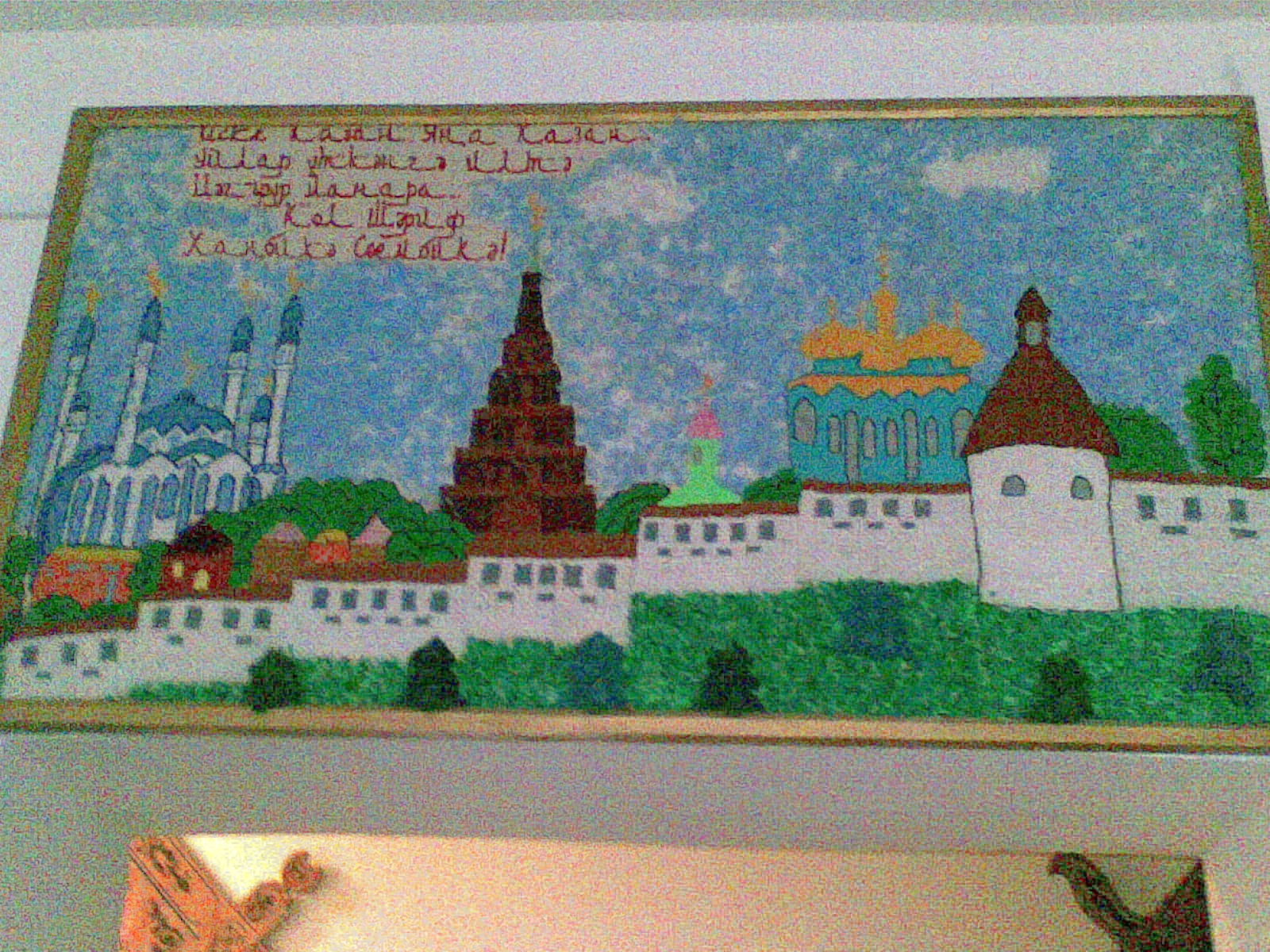 Инсценированное занятие
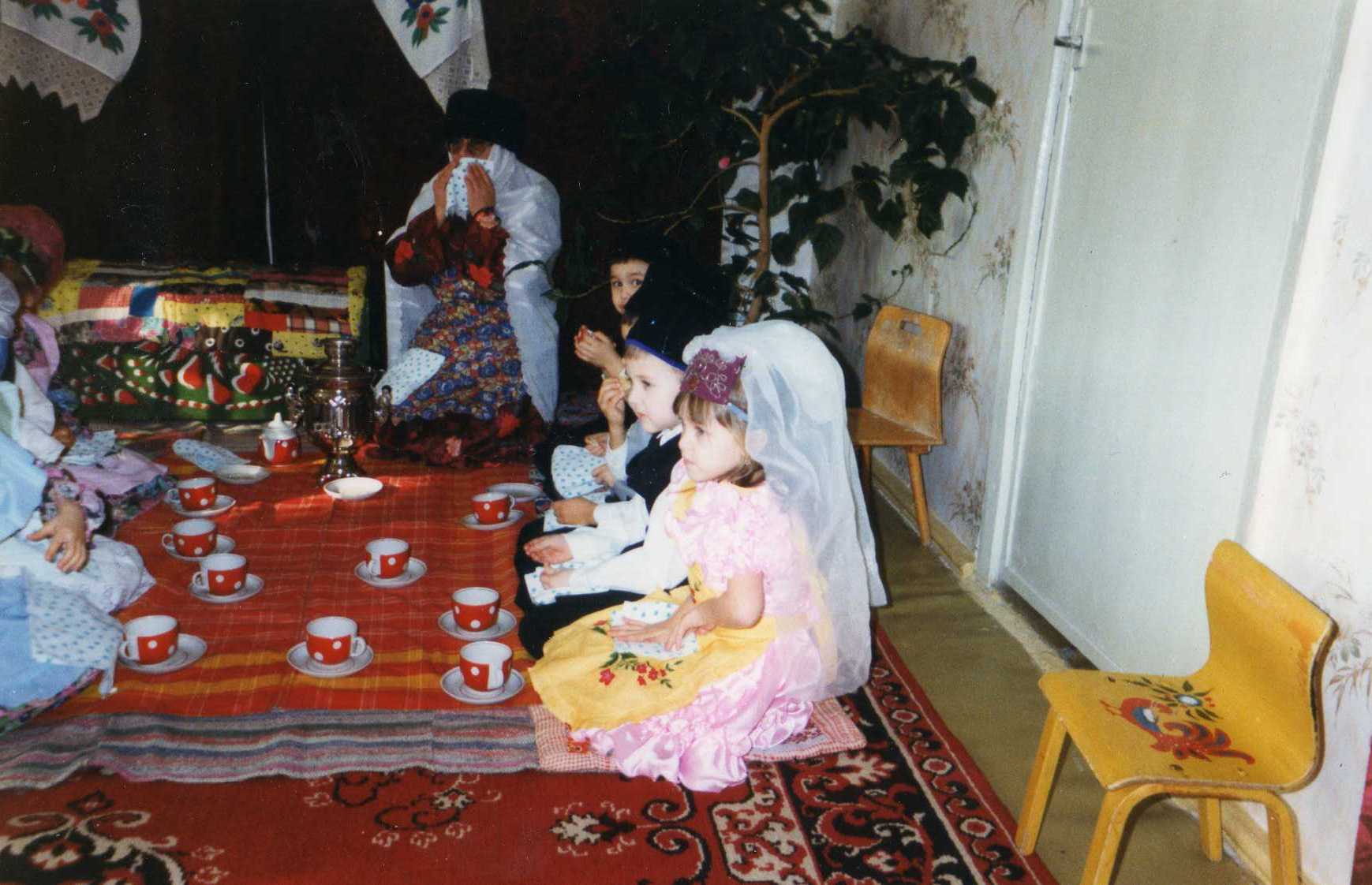 Раз – два, три – четыре…
Зимняя спартакиада
Праздник мам 8- марта
Веселый праздник «Сабантуй»
Использованы материалы из личного архива детского сада
Спасибо за внимание!